TURIZEM V PREKMURJU
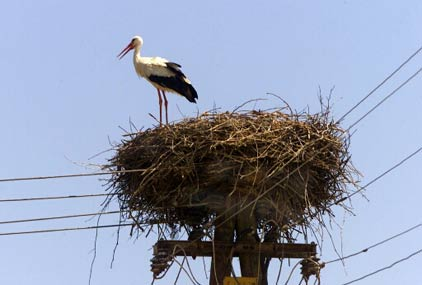 Kazalo
Naslov……………………………………………….………….1
Kazalo……………………………………………….………….2
Prekmurje……………………................................3
Slike…………………………………………………………….4
Turizem…….……………………….......5,6,7,8,9,10
Viri…………………………………………......................11
Avtorji……………………………………………………….12
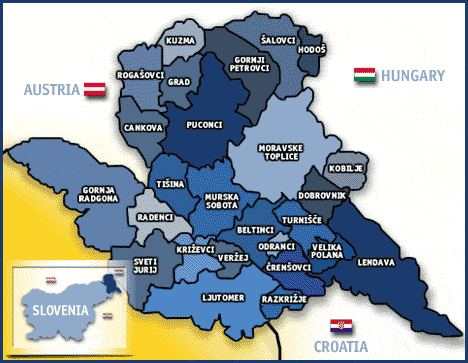 Prekmurje
Pokrajina  
Lega 
Površje  
Delitev
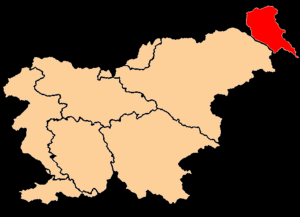 Lega
Ločitev
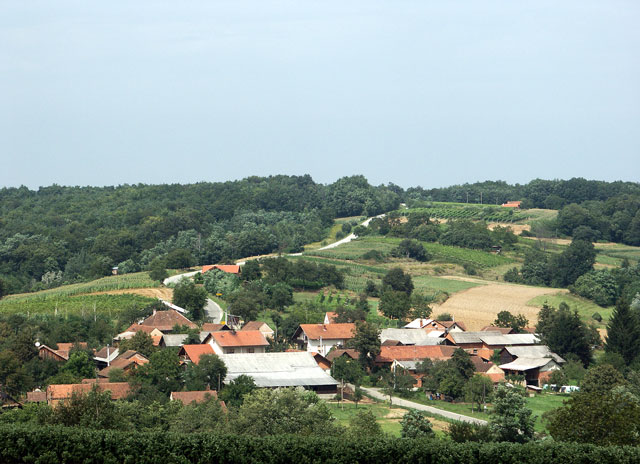 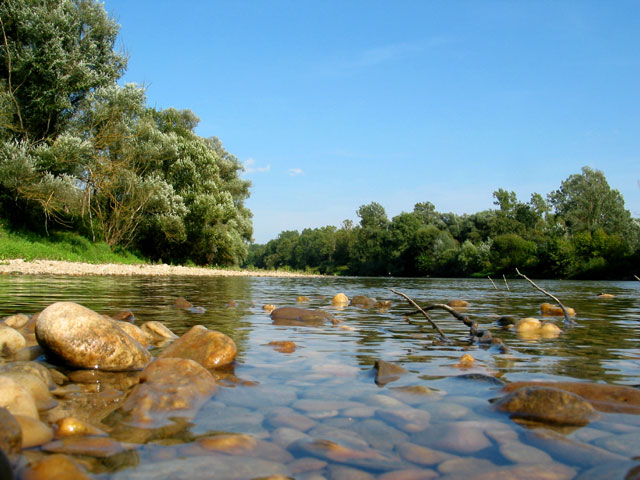 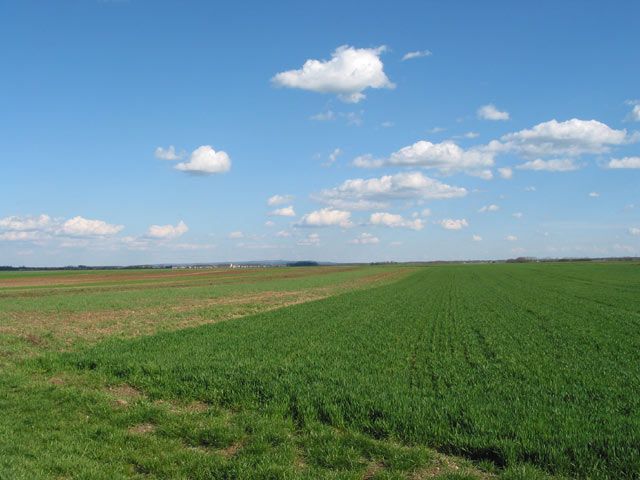 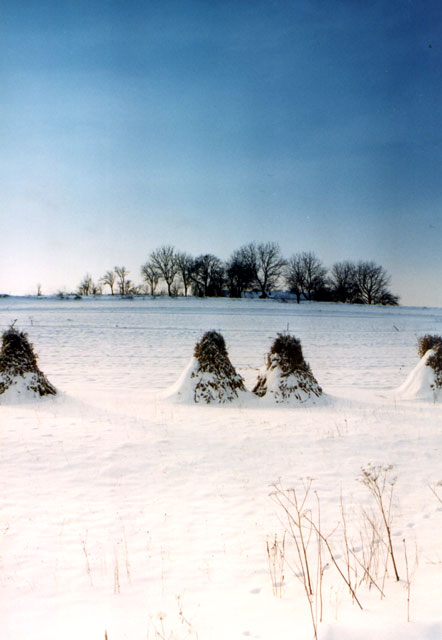 Turizem
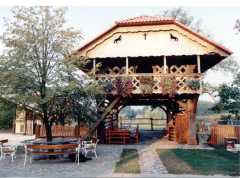 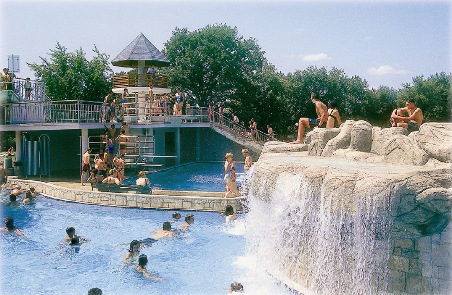 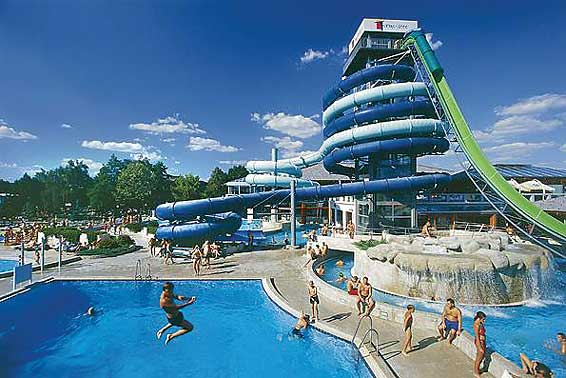 Termalna kopališča 
Kmečki turizem
Družinski turizem
Lovski turizem
Bukovniško jezero
Mlin na Muri
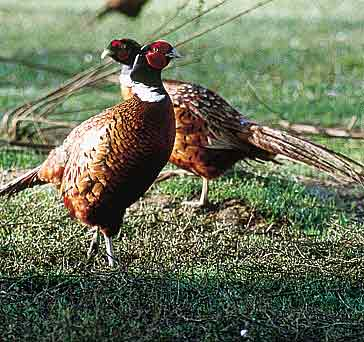 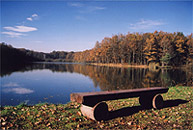 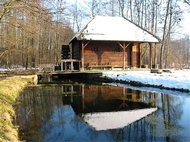 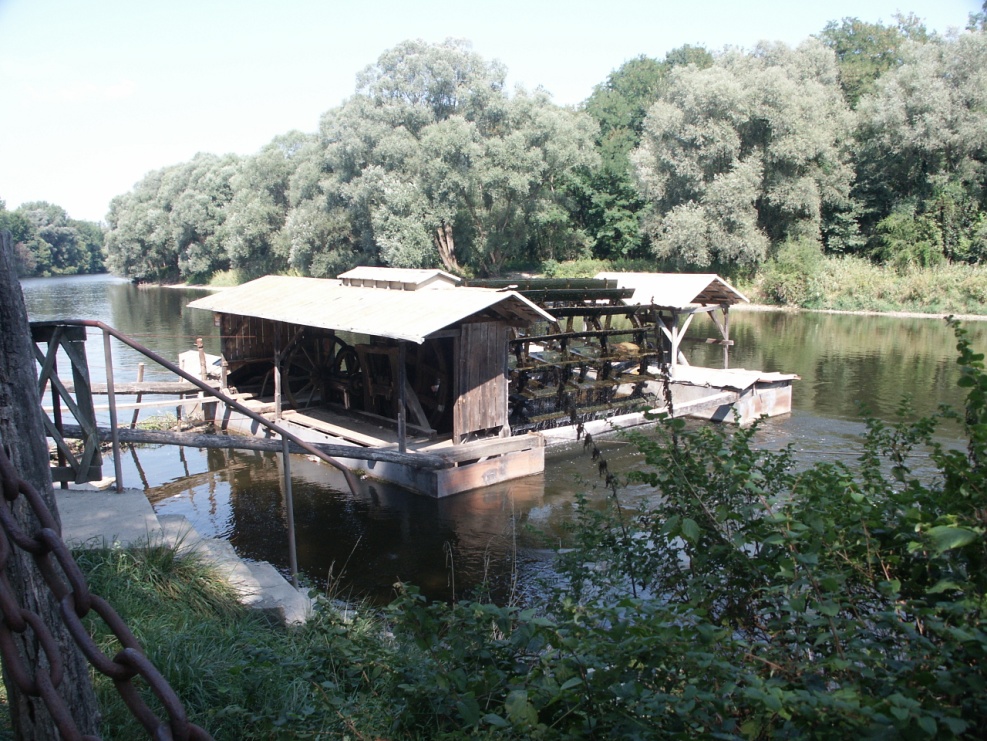 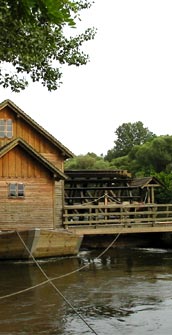 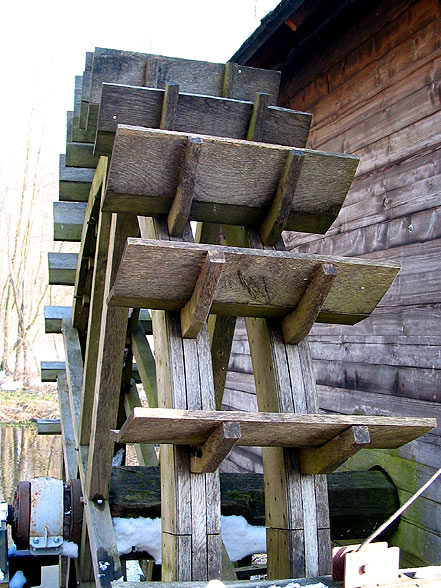 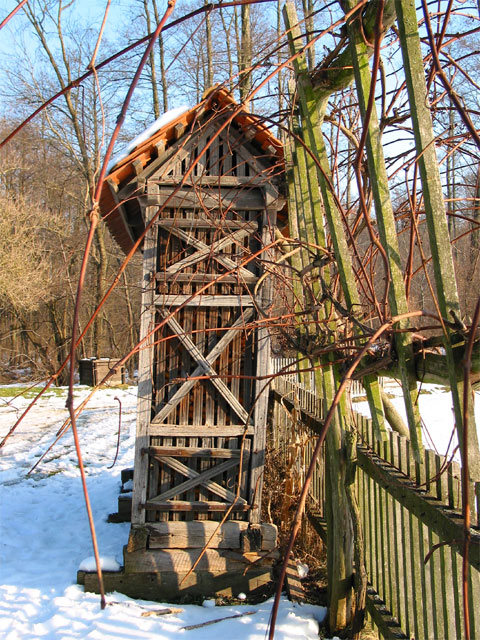 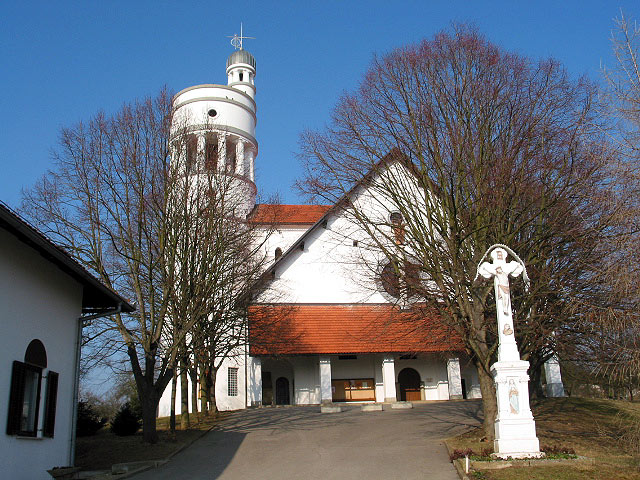 Zgodovinski in                                              sakralni objekti
Popoln sončni mrk
Center za                                             rekreacijsko in                                   tekmovalno jahanje
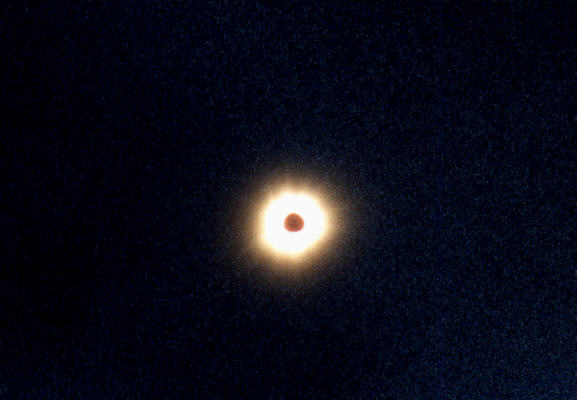 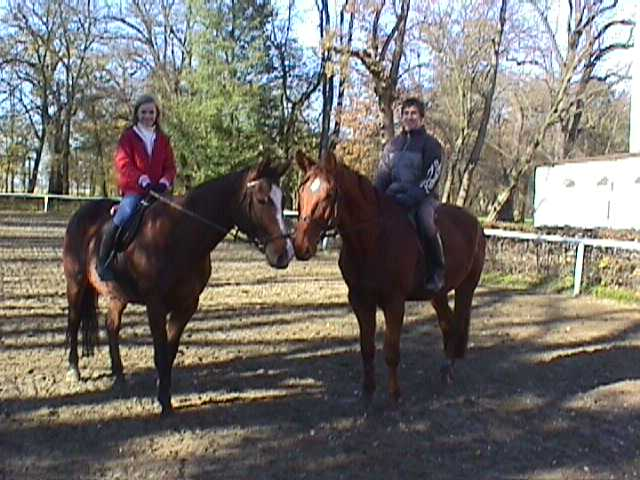 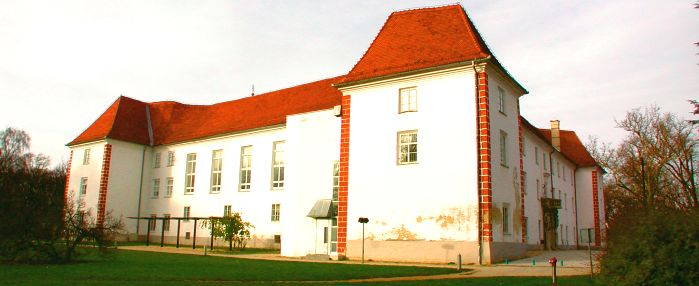 Grad Grad
Trg zmage
Renesančni                                                           dvorec
Trg miru 
Športno letališče
Soboško jezero
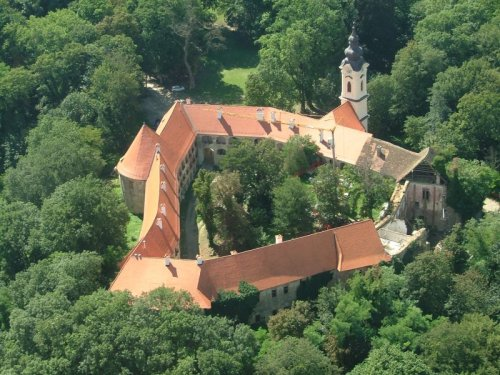 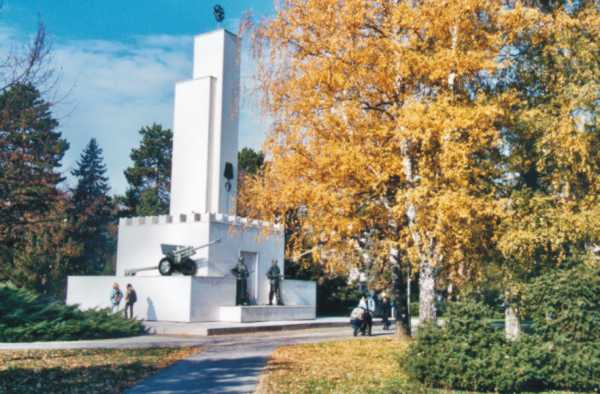 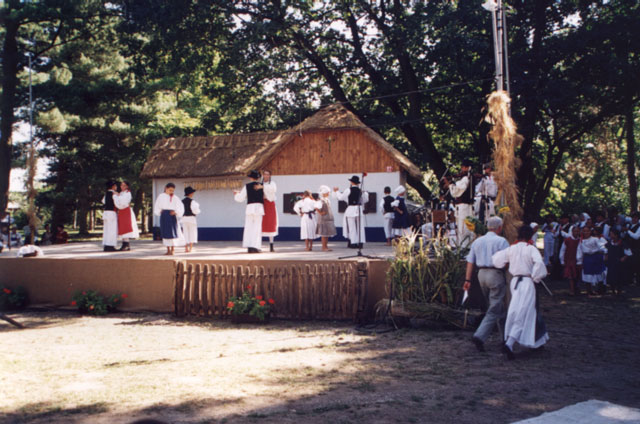 Etnološke prireditve
Folklorni festival
Borovo gustuvanje
Burjaški dnevi
Izdelovanje opeke…
Zbor čarovnic
Trgatev
Martinovanje
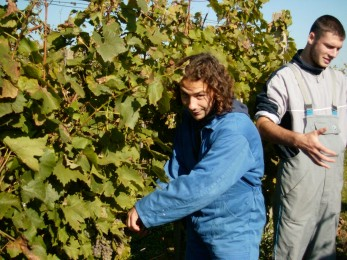 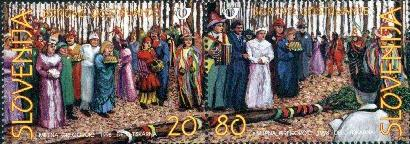 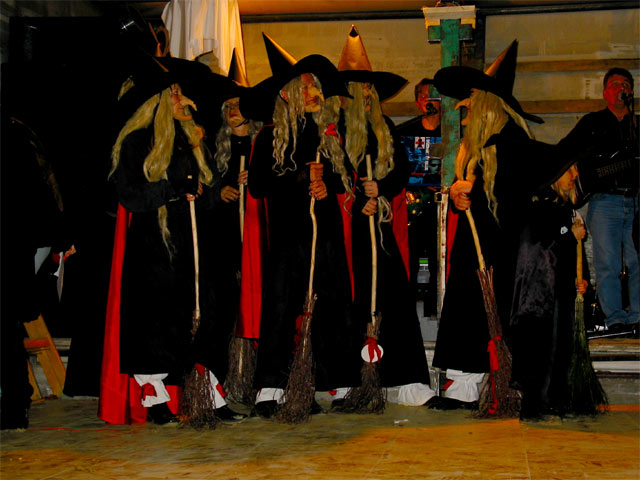 Viri
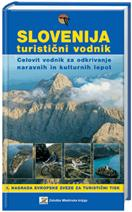 Aljina mami
SLOVENIJA turistični                        vodnik, Mladinska                          knjiga, 2002
Slike: internet 27. 1.2007
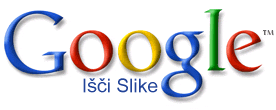